Региональный этап Всероссийского конкурса 
«Учитель года России»
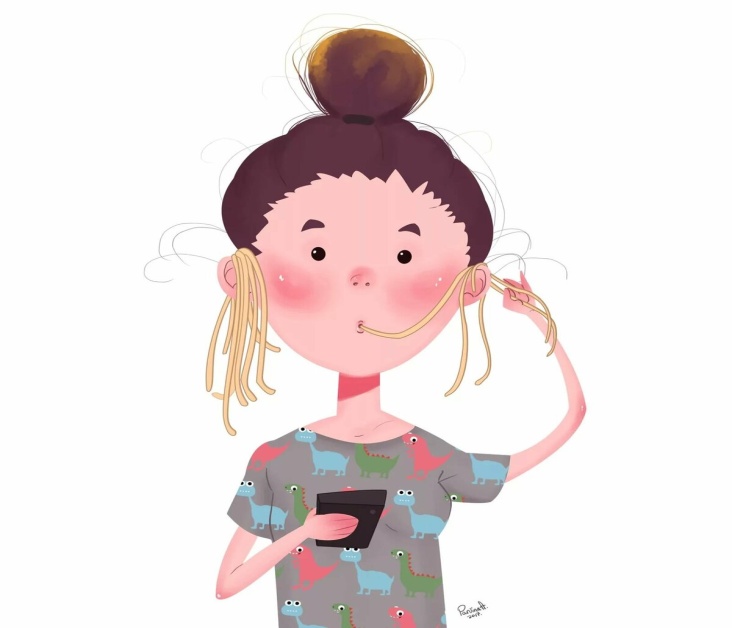 Знания в жизнь,
или 
Как не быть обманутым
Кузнецова Анна Алексеевна,
учитель биологии и химии 
 МОУ СШ № 4
г. Переславля-Залесского
Ярославль, 2020
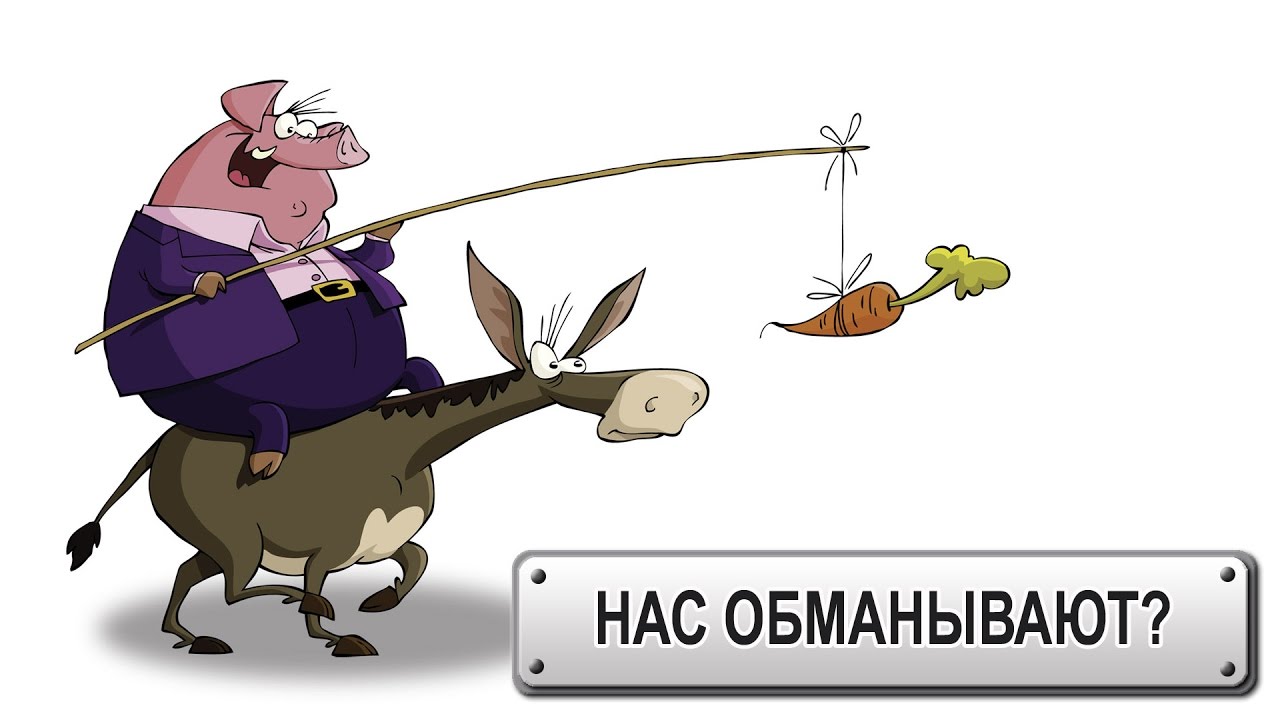 2
Все ли правдоподобно на рисунке?
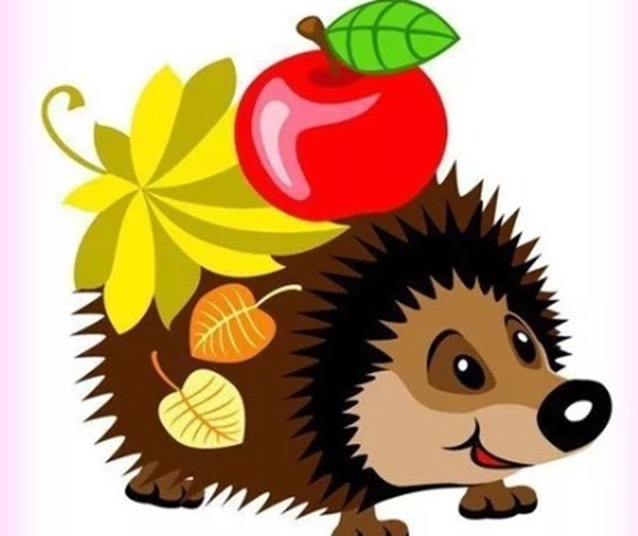 3
3
Ежи – плотоядные животные…
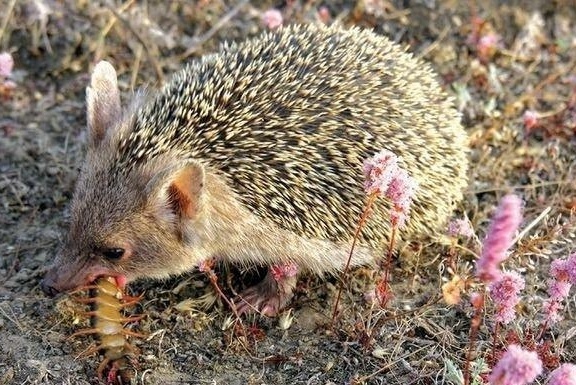 4
4
Ещё одно заблуждение!
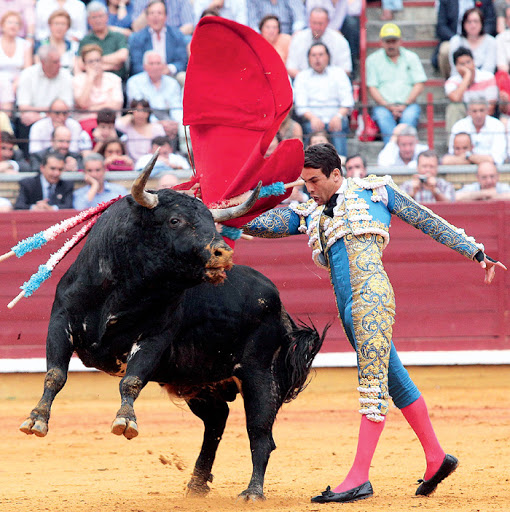 5
5
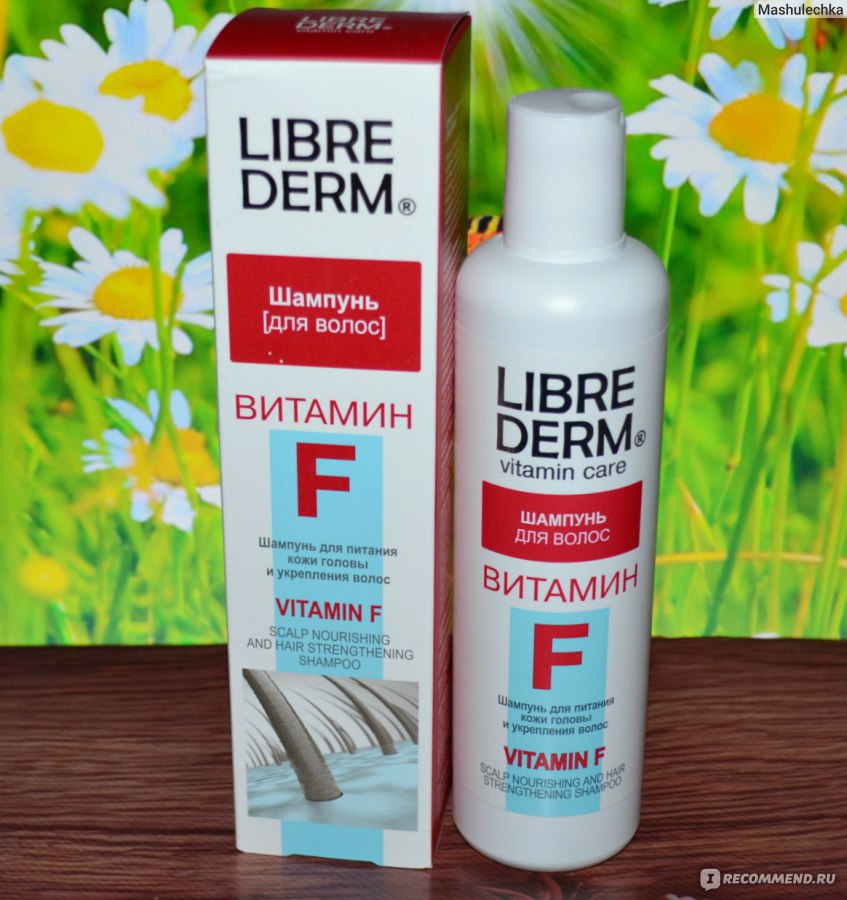 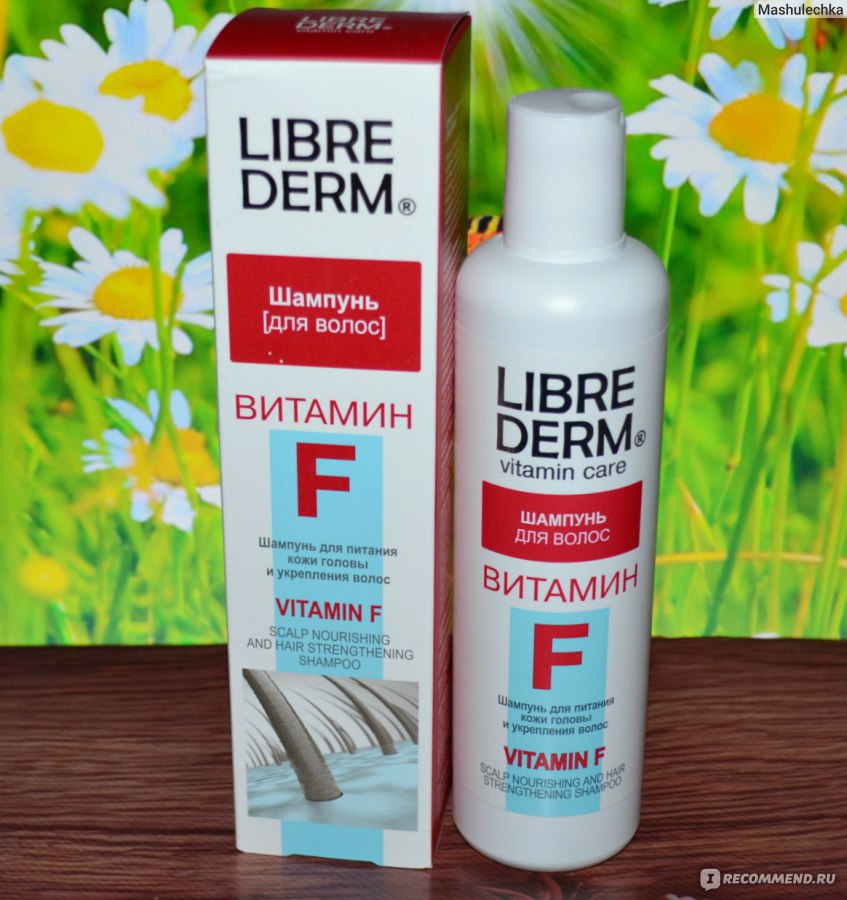 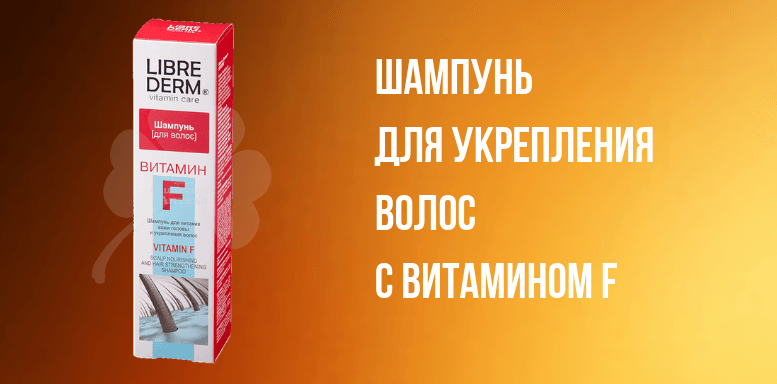 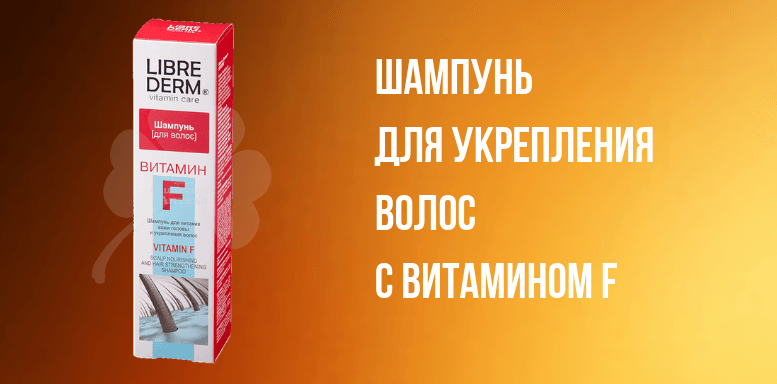 6
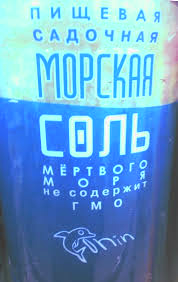 7
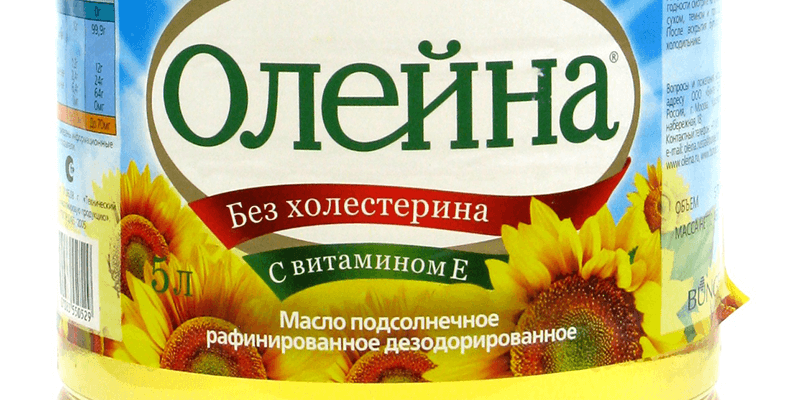 8
Знания в жизнь!
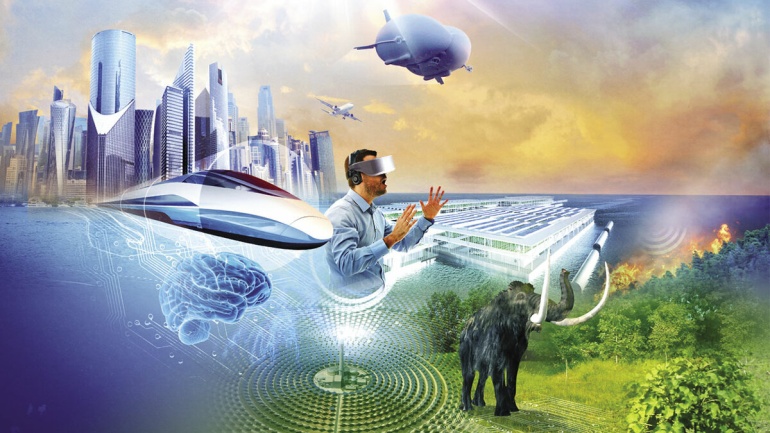 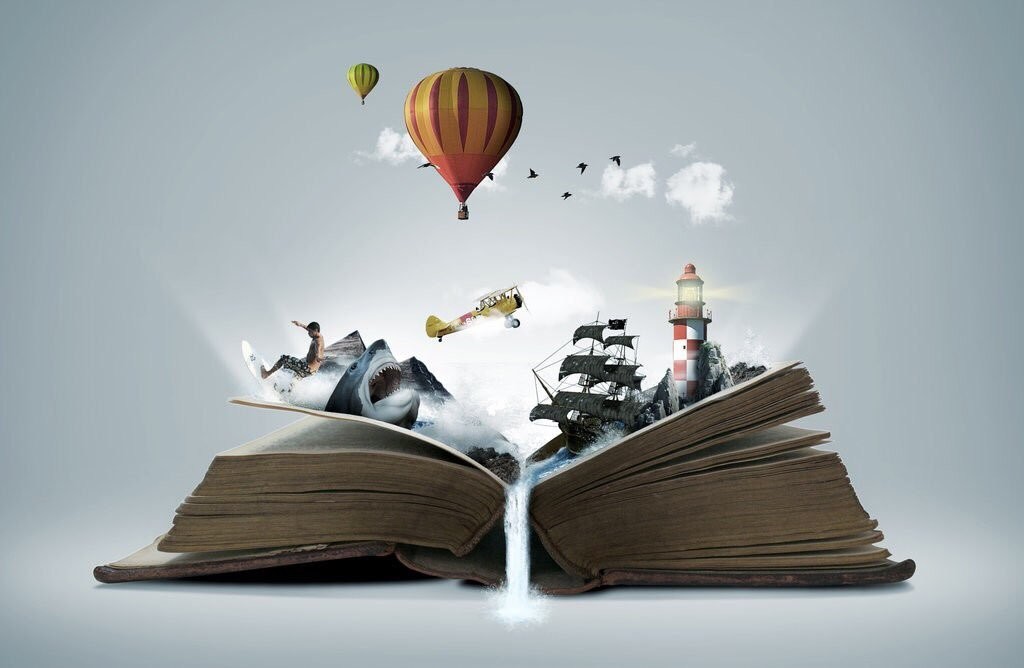 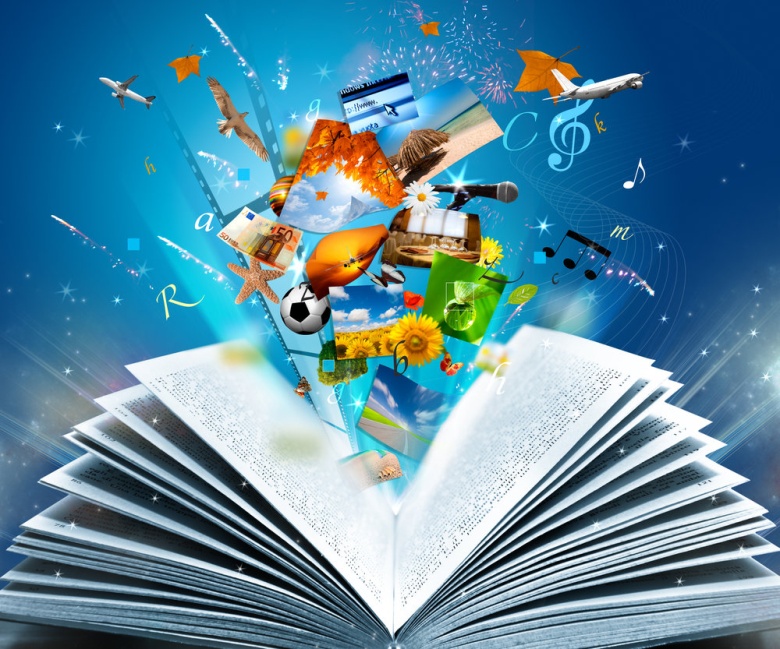 9
Функциональная грамотность
Функционально грамотный человек — это человек, который способен использовать все постоянно приобретаемые в течение жизни знания, умения и навыки для решения максимально широкого диапазона жизненных задач в различных сферах человеческой деятельности, общения и социальных отношений
А. А. Леонтьев,советский и российский лингвист, психолог,доктор психологических наук идоктор филологических наук
10
Вся ли информация достоверна?
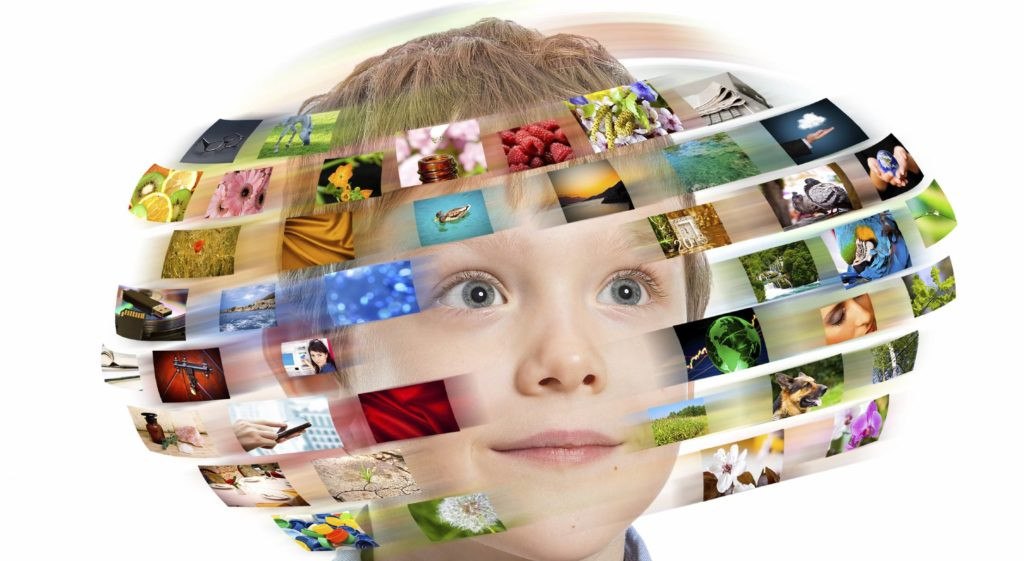 11
11
Тема «Кожа» / Биология (8 класс)
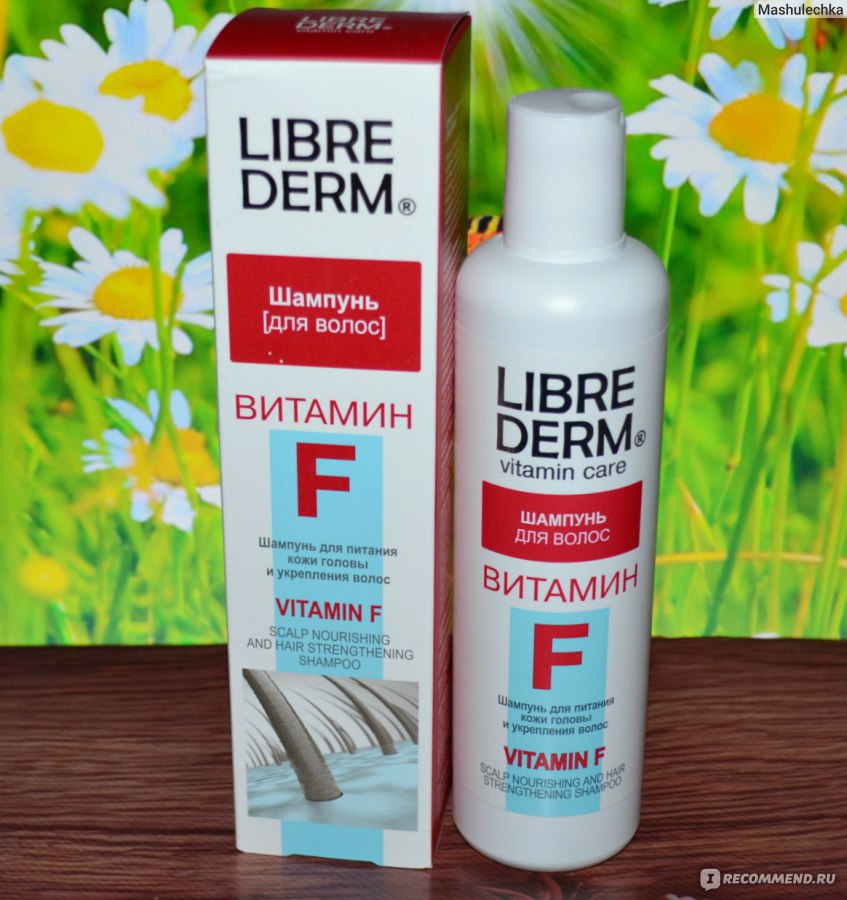 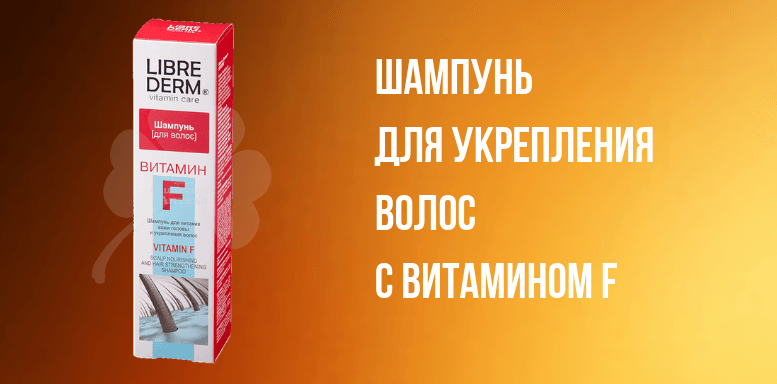 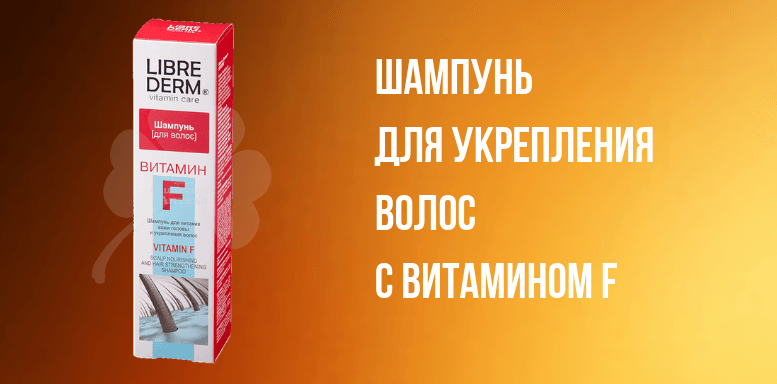 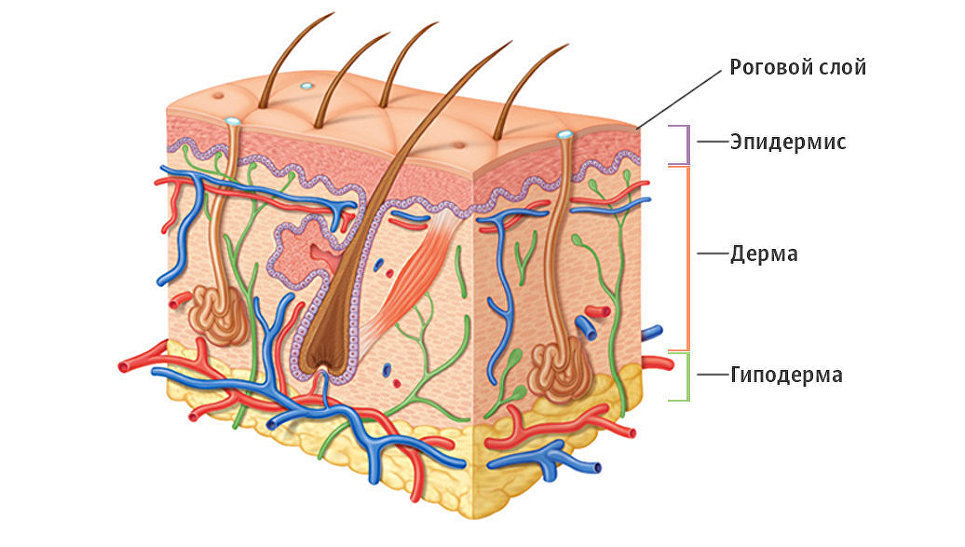 12
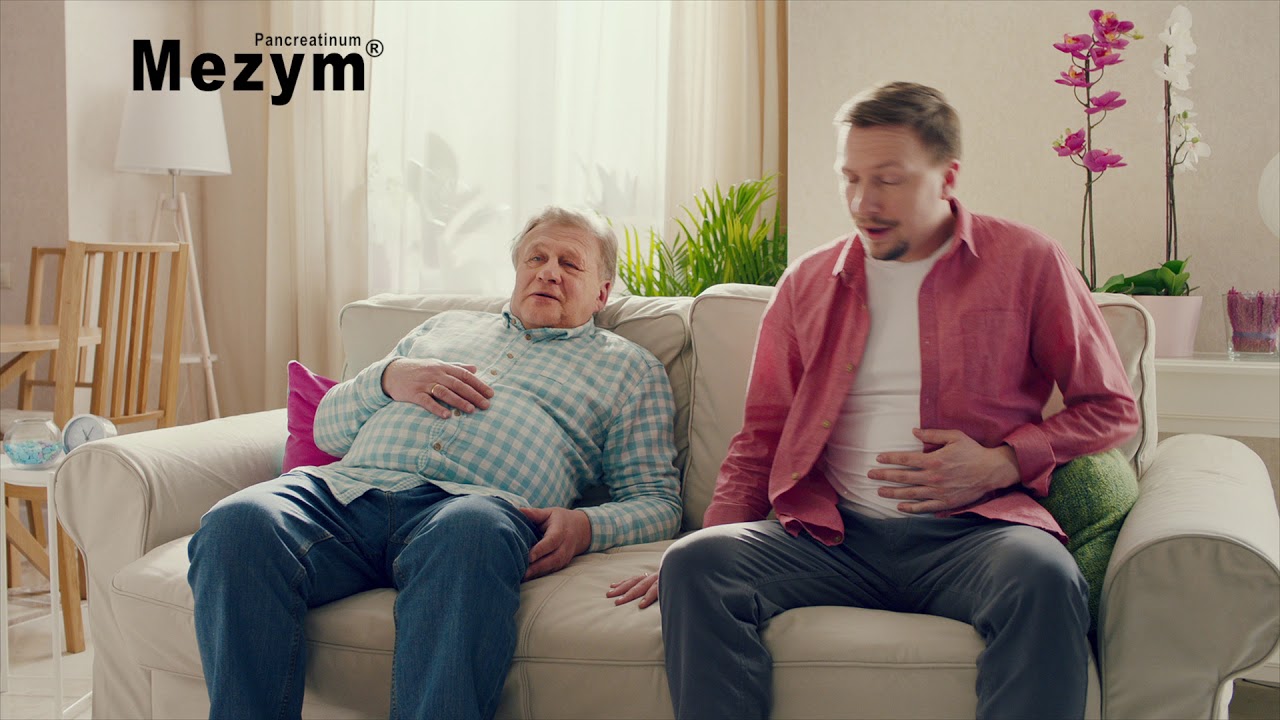 13
Варианты использования рекламного ролика на уроке
Этап мотивации 
Что же такое ферменты?
Где они вырабатываются?

Этап закрепления знаний
Безопасен ли бесконтрольный прием ферментативных препаратов?

Этап применения знаний в измененной ситуации
Чем опасно переедание?
Какие существуют меры профилактикизаболеваний ЖКТ?
И т. д.
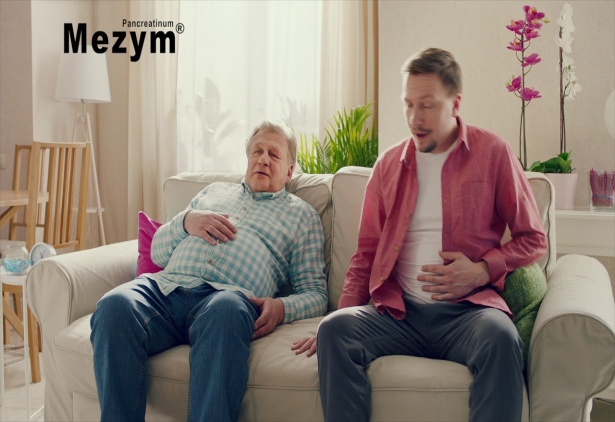 14
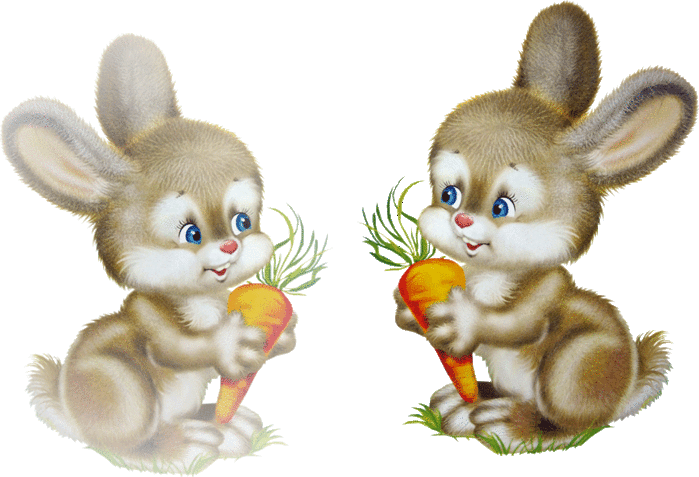 15
Функциональная грамотность
Читательская грамотность

Умение оценивать достоверность информации
Способность выявлять связь между прочитанной информацией и современной реальностью  

Естественнонаучная грамотность

Умение оценивать с научной точки зрения корректность и убедительность утверждений, содержащихся в различных источниках
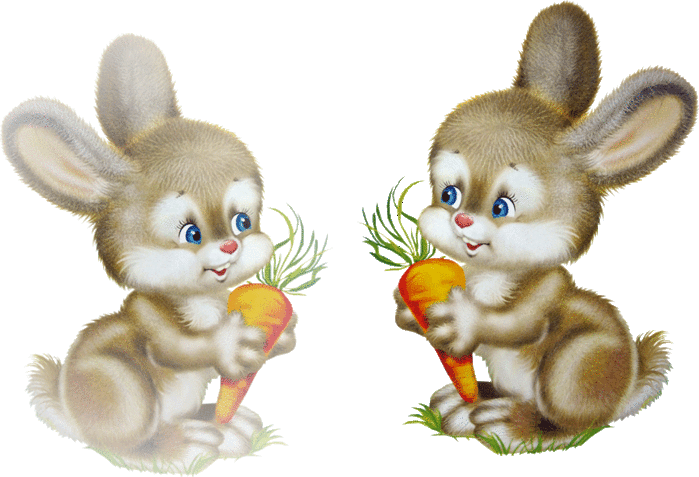 16
Зачем мне это знать?
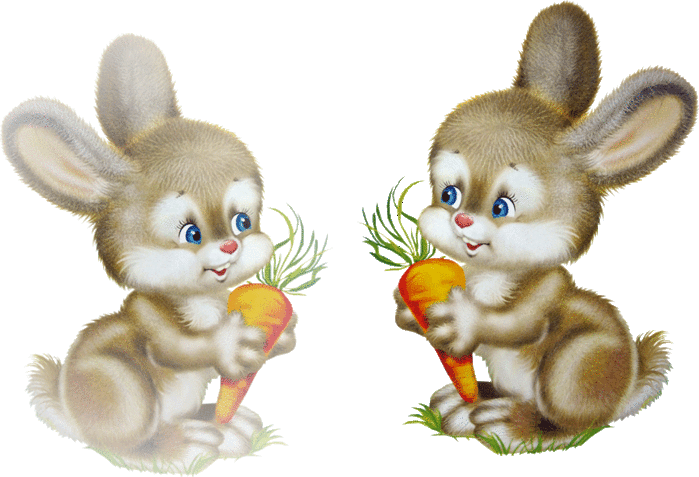 17
Идеи для исследовательской деятельности
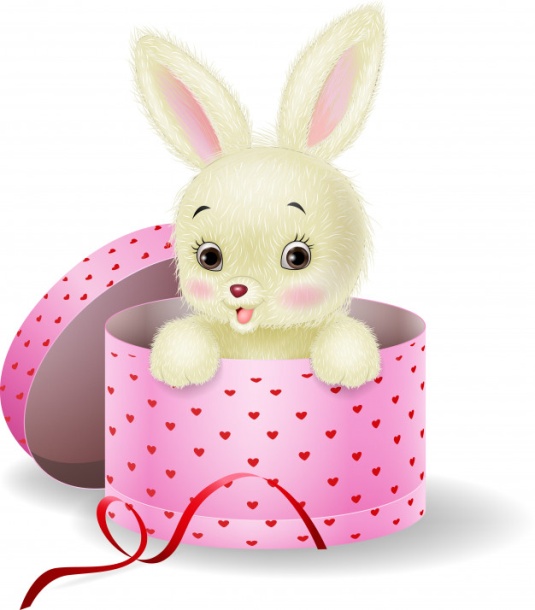 18
Исследовательская работа
«Все ли йогурты 
одинаково полезны?»
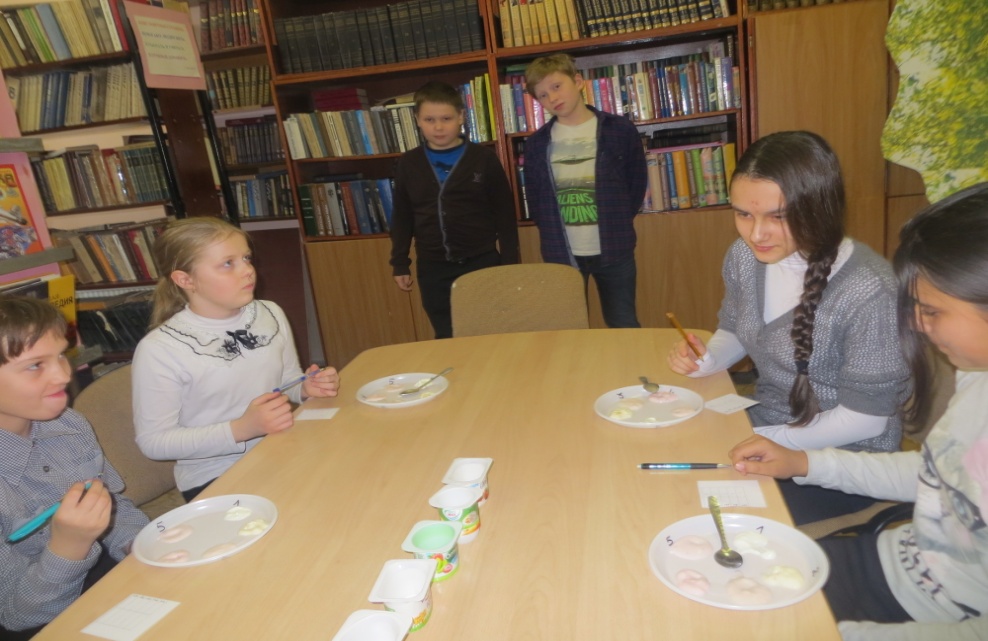 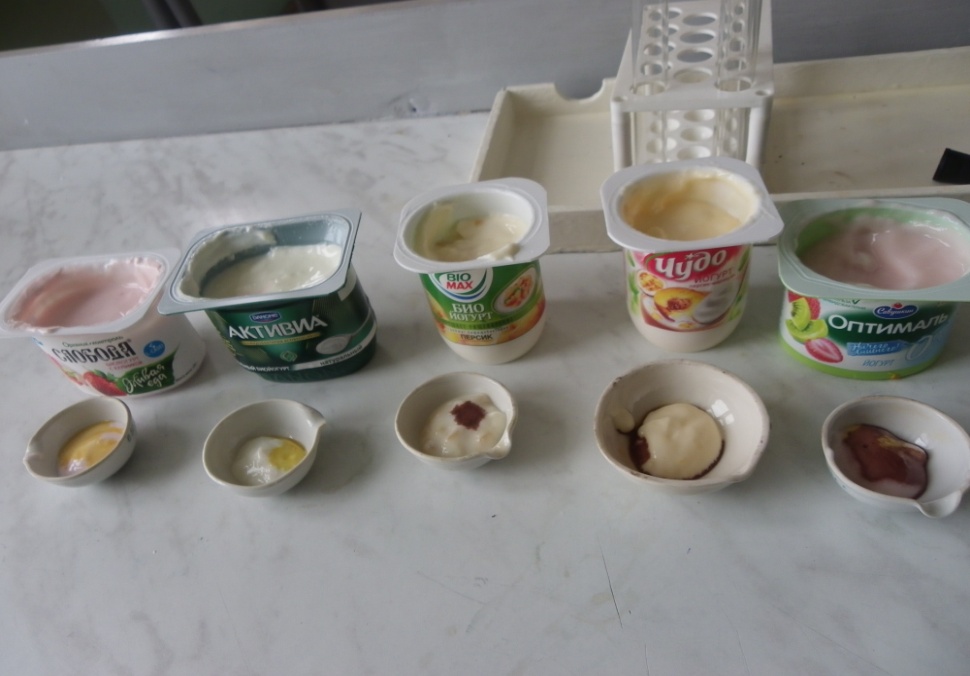 19
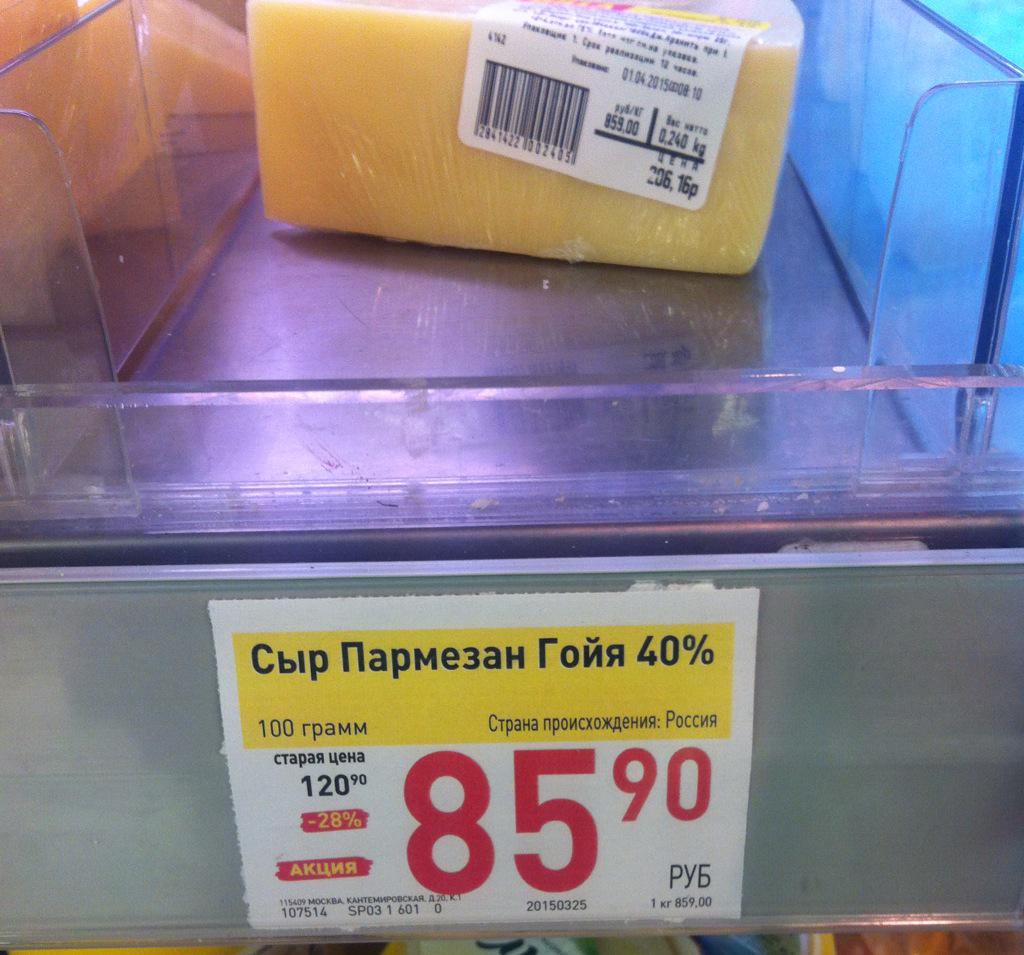 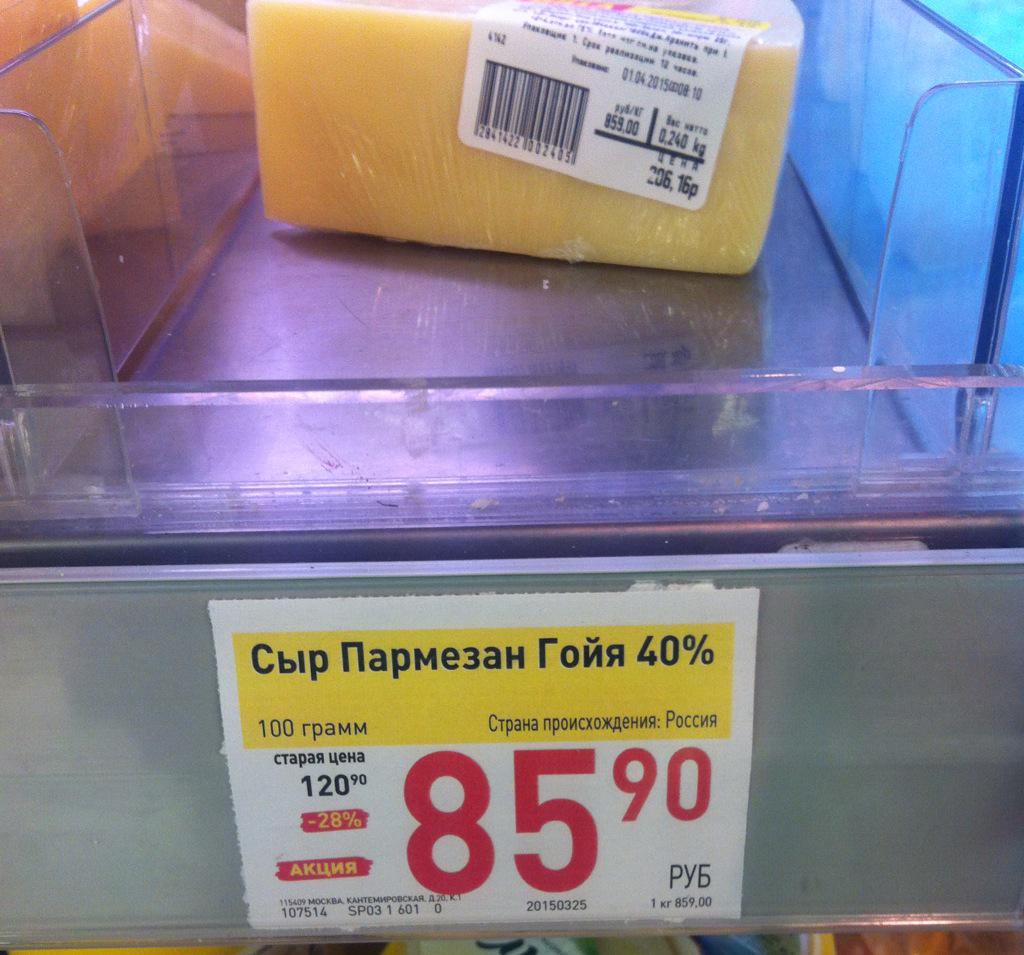 20
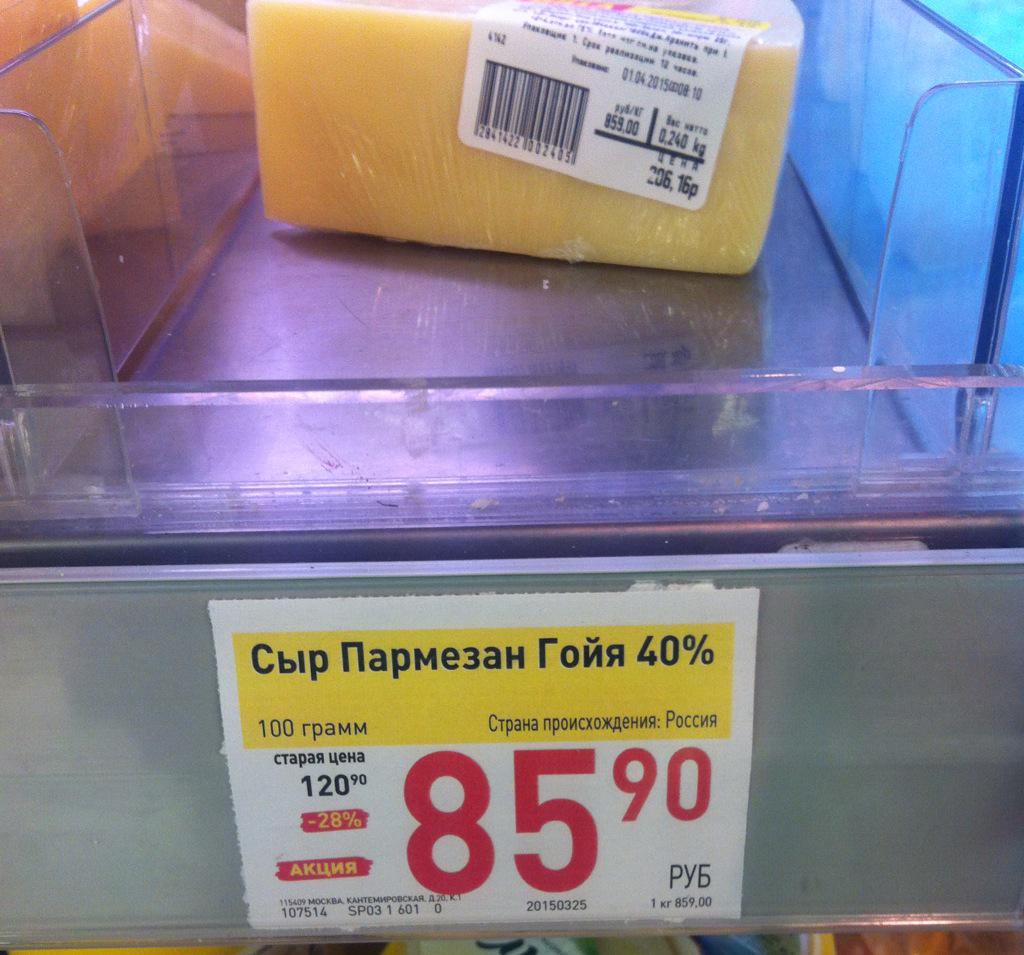 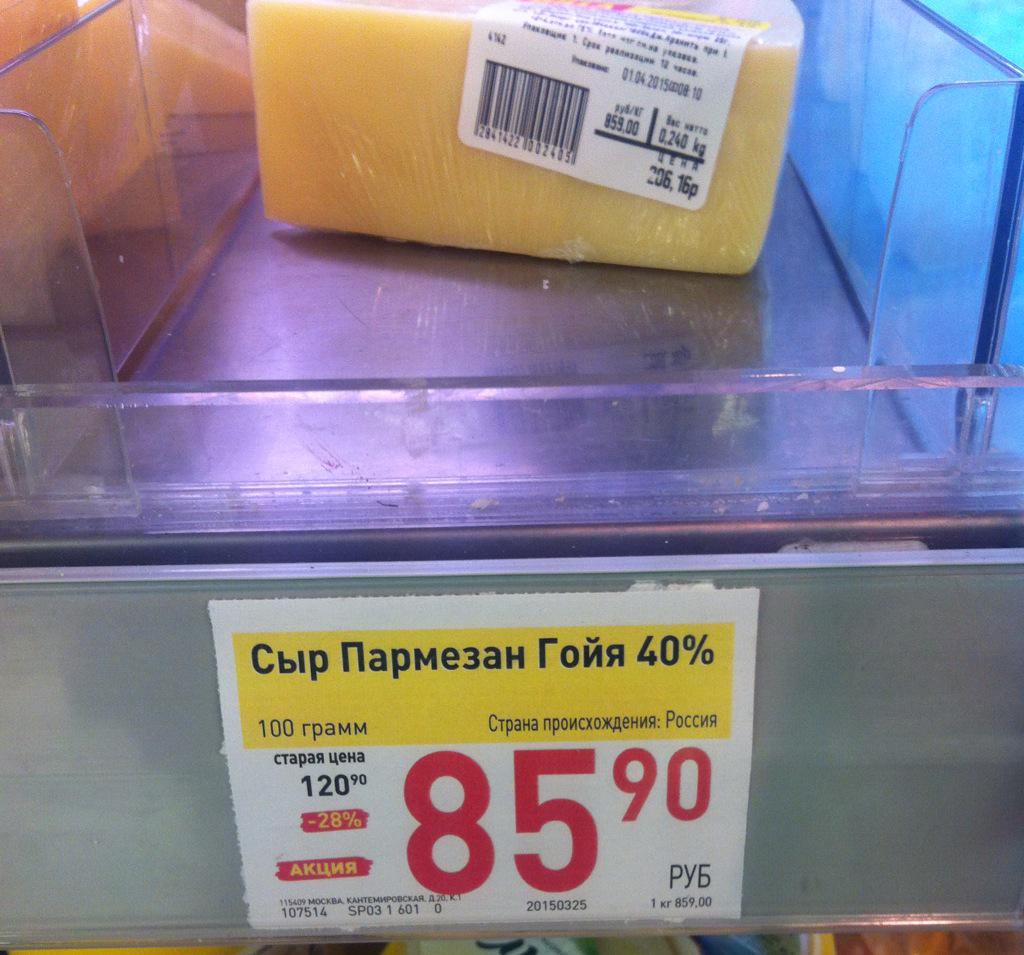 21
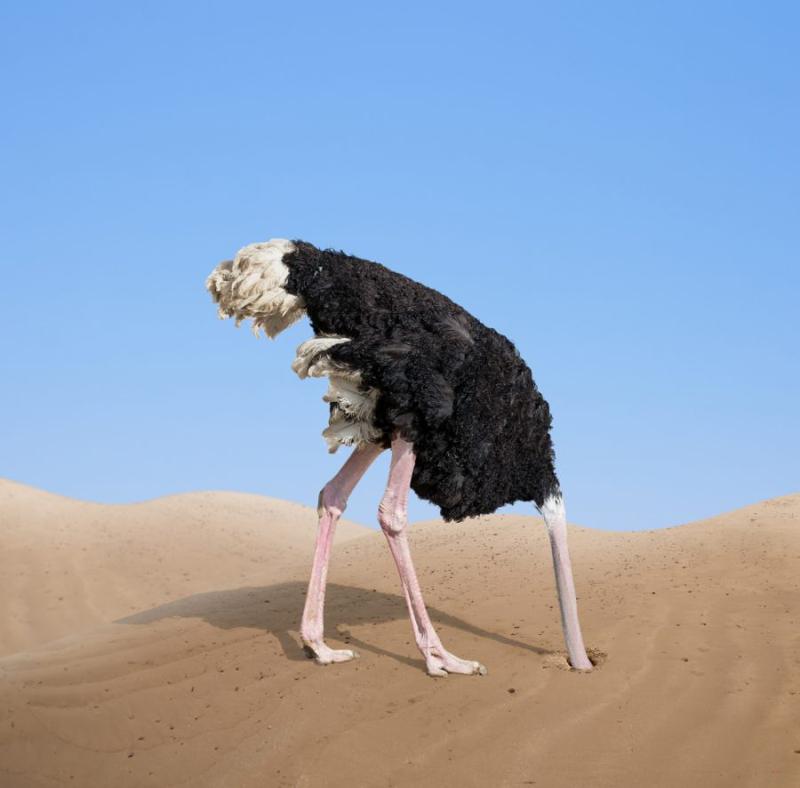 Вы ищете какой-то обман?
22
22
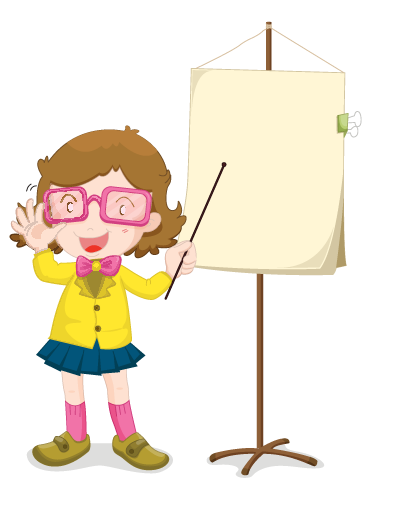 Терпение и труд всё перетрут
Русская народная пословица
23
Региональный этап Всероссийского конкурса 
«Учитель года России»
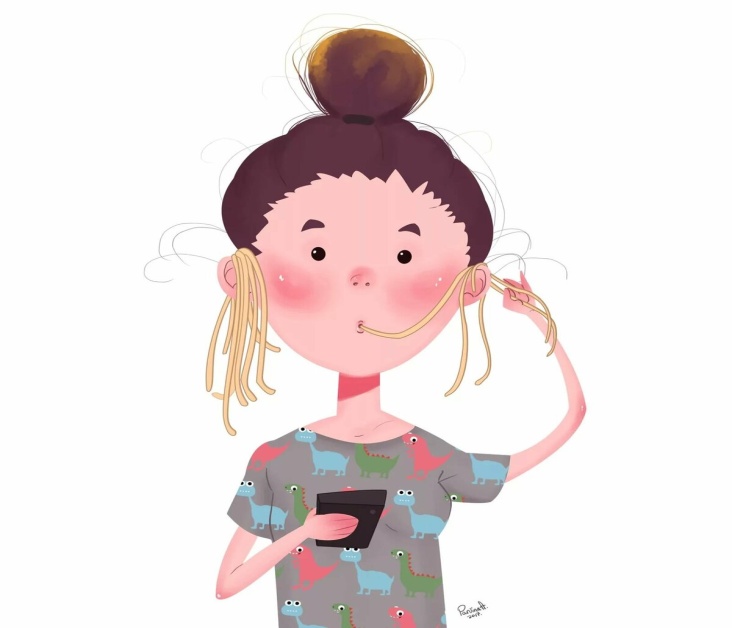 Знания в жизнь,
или 
Как не быть обманутым
Кузнецова Анна Алексеевна,
учитель биологии и химии 
 МОУ СШ № 4
г. Переславля-Залесского
Ярославль, 2020